Årshjul HOCKEYSKOLAN 
Säsong 25/26
Q4
Q1
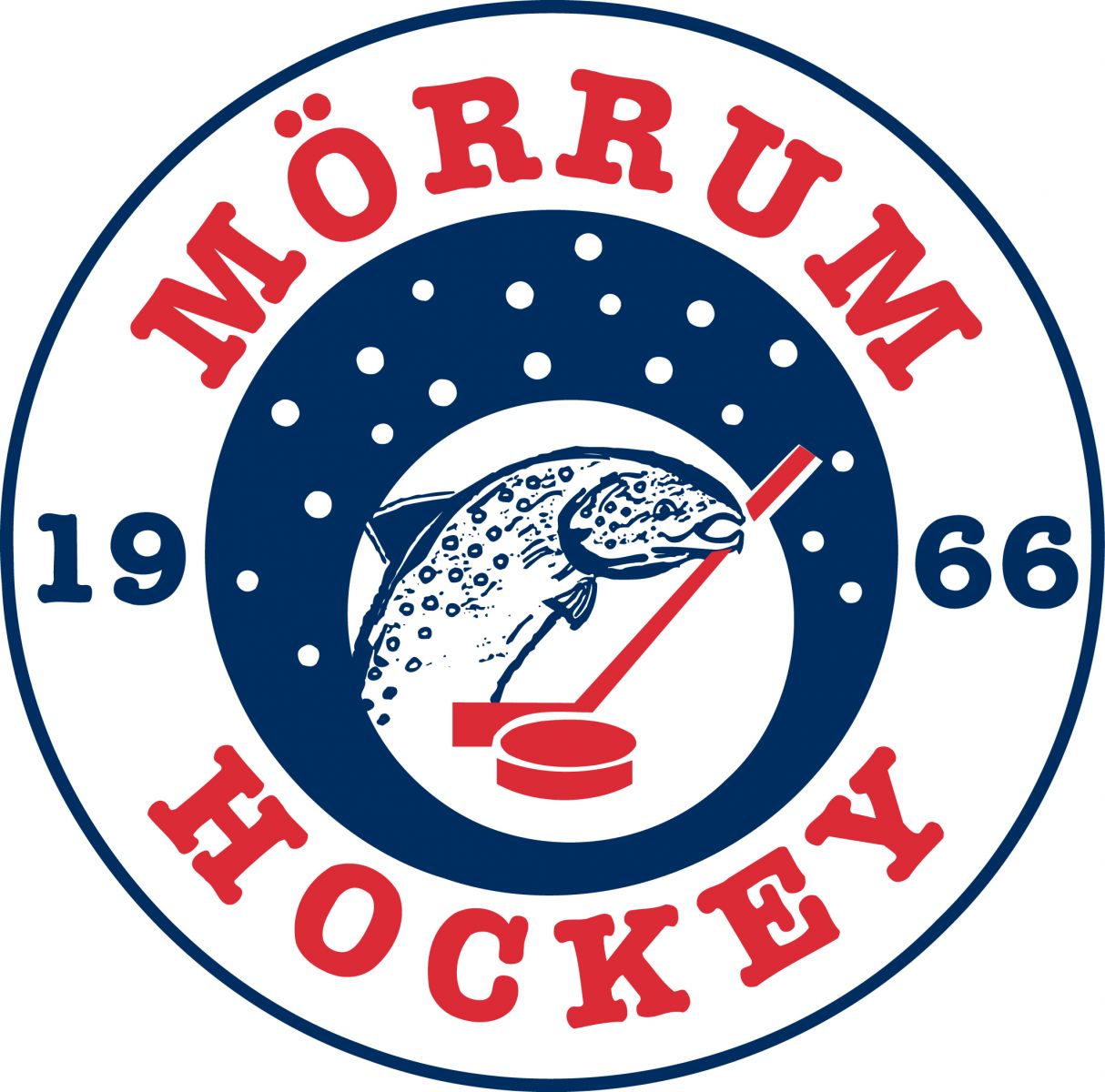 Julavslutning. Tomte och paketutdelning. 
World Girls hockey weekend
Hockeyskolans helg
Avstämningsmöte ledare
Utvärdering av säsong
Inventering av deltagare och ledare
Ev samträning
TKH 2-utbildning
Uppstart preliminärt v40
Utbildning ledare (grundkurs) 
Avstämningsmöte ledare
Föräldramöte
Q1
januari
februari
mars
Q4
december
november
oktober
Q3
september
augusti
juli
Q2
april
maj
juni
Avslutning
Föräldrainfo (uppstart Team18)
Årsmöte
Ledartillsättning
Anmäla föreningen till TKH
Säsongsavslutningsmöte ledare
Uppdatering Blå Tråd
Uppstartsmöte ledare
Säsongsplanering
TKH-utbildning Glimåkra
Anmälan till TKH öppnar
Säsongsavslutning TKH
Medlemsavgift/Deltagaravgift
Q3
Q2
Aktiviteter under en säsong: Skridskordisco, intensivkurs skridskoskola, lovaktiviteter?